Знати свою науку вчителю, звичайно, необхідно, але, крім цього, потрібно ще володіти ключем до розуму і серця своїх вихованців. І хто не володіє цим даром природи, той повинен його шукати в сучасній педагогіці й методиціК. Лебединцев
«Критичне  мислення – це  мислення,  що  характеризується  самовдосконаленням: такий  тип  мислення  є науковим  за  своєю  суттю». «Навчання  критичного  мислення – це динамічний,  творчий  процес»
Терно С. О., 2016 р.
Складові критичного мислення (за Ч.-К. Ченг)
1)пізнавальні навички;
2)мотиваційні диспозиції (певні норми, приписи);  
3)поведінкові  звички;  
4)ідеологічні  переконання.
Етапи критичного осмислення(за М. Ліпманом)
1. критика практики своїх колег
2. самокритика
3. корекція практики інших
4. самокорекція
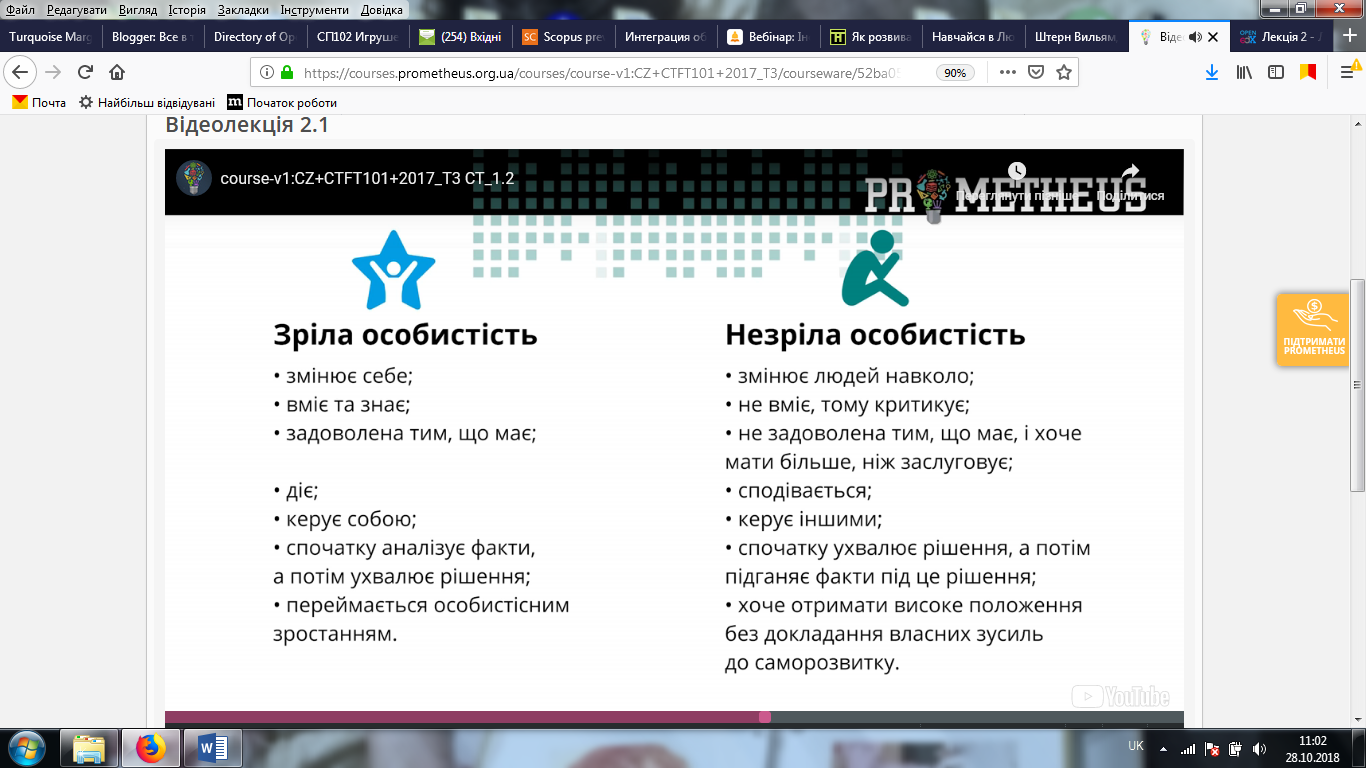 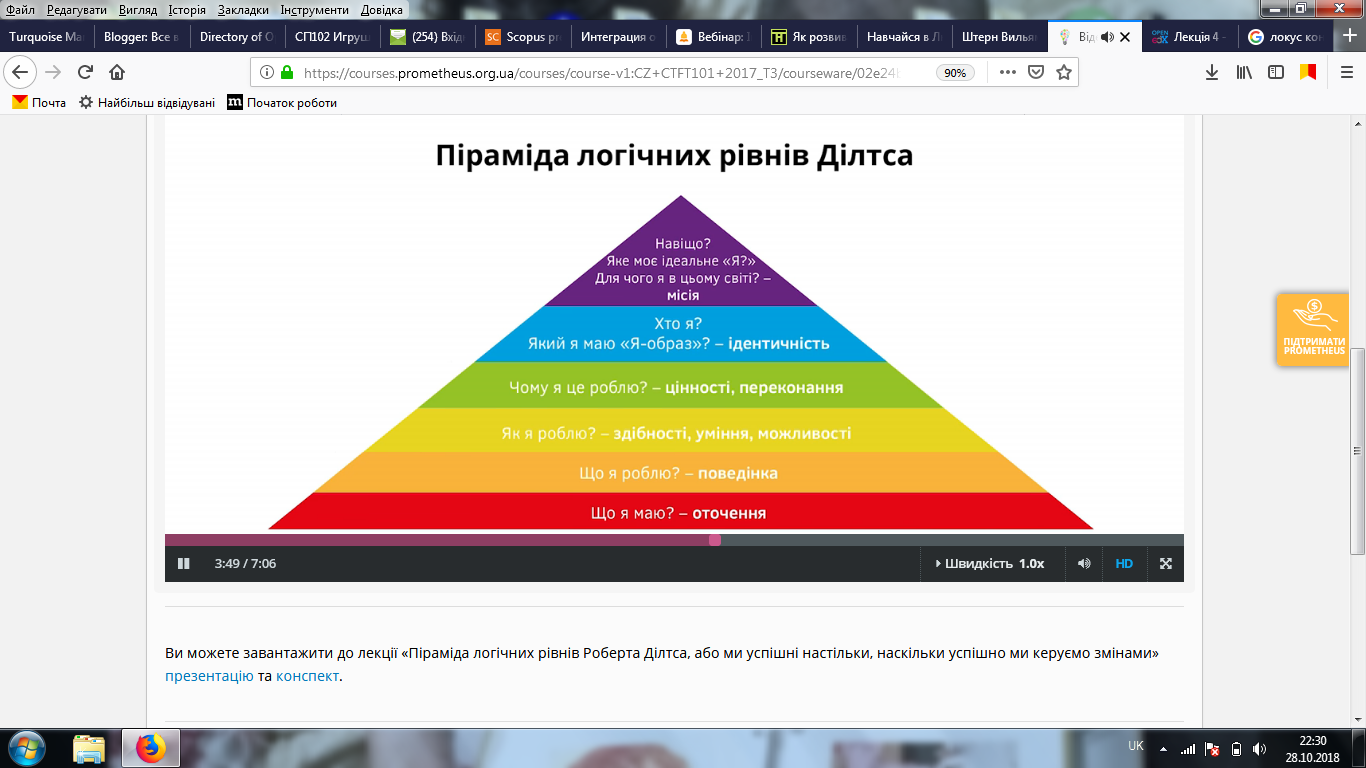